Virtuel Instrumenation:LabVIEW Introduction 7
Esben Søvsø Szocska Hansen, MScEmail: esben@mr.au.dk, Tlf.: +45 222384018
Useful tools and structures in LabVIEW
2
Tab Control
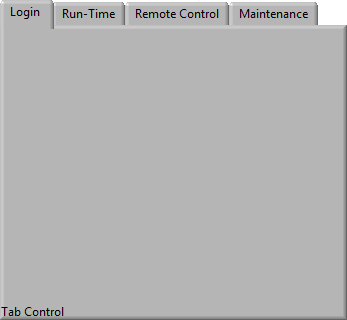 Add pages
Enum Control
Property Node for further control
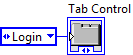 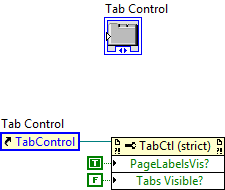 3
Property Node
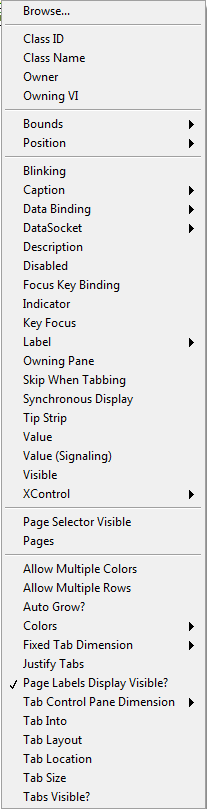 Modify and customize controls
1 - Create by right-clicking on control
2 – Create ref from control and land core property node
Contains control specific parameters
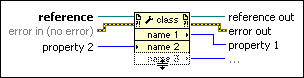 4
Typ Def
Create name – Custom Control
A must in larger setups
Updates from definition
Typdef
Strict Typdef
Ranges
Enums
…
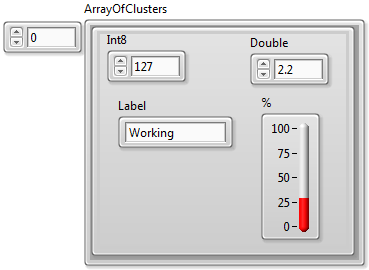 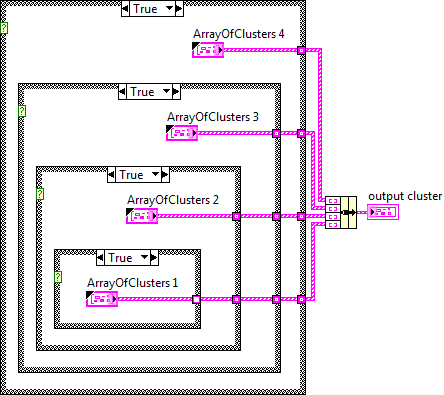 5
7.1– Tablet Machine
7.1.1 – Tablet Custom Control
7.1.2 – Tablet Machine
*7.1.3 – Temperature alert and date alert
6
XControl
Used for design of more complex custom control
Dynamic run-time and edit-time behavior
Script like control and indicator
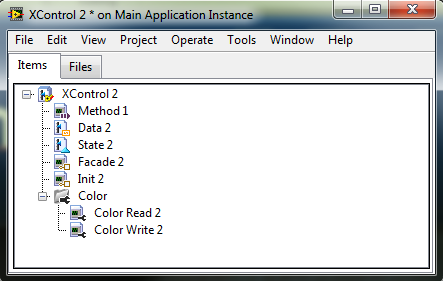 7
7.2– XControl
7.2.1 – Xcontrol – Temperature to Pressure modification
8
NI Vision Assistant
Rapid prototyping of vision control systems and image processing
Easy to implement
Script to LabVIEW VI compiler
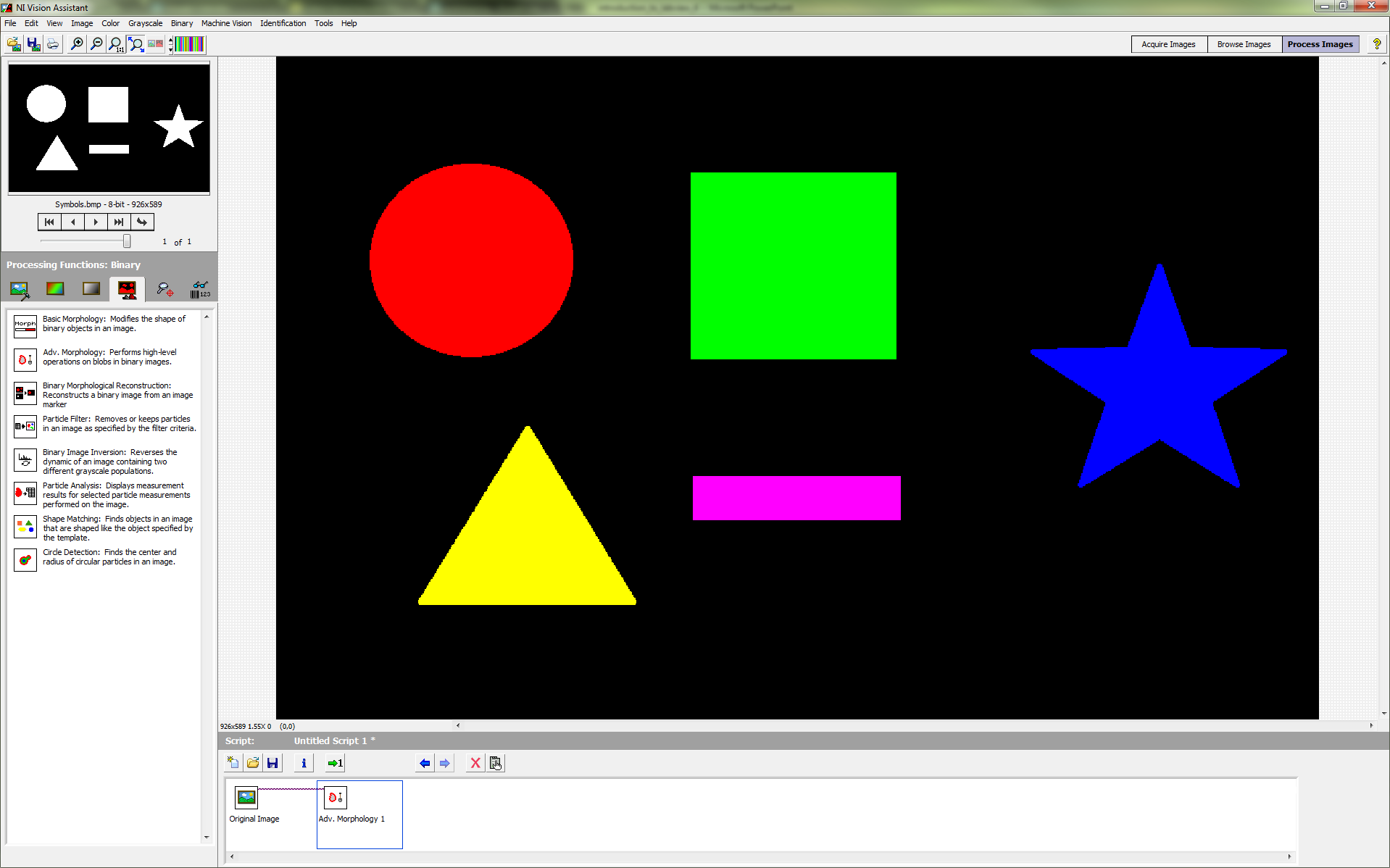 9
NI IMAQ toolbox
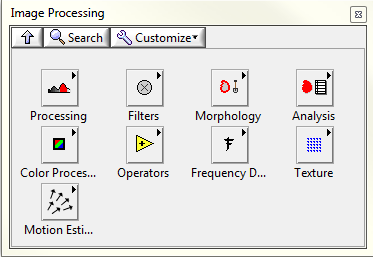 Adv. functions for image processing and vision systems
LabVIEW memory
Use error wire to control processing steps
Input image will be replaced in processing steps unless else stated
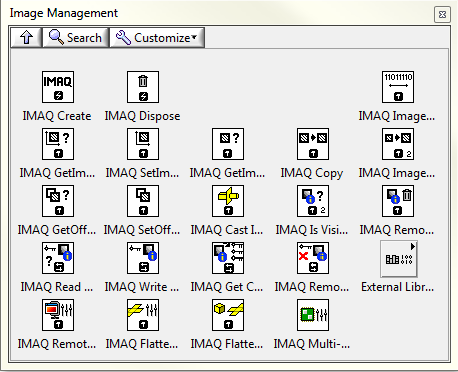 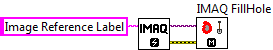 10
7.3– IMAQ
7.3.1 – Tablet Example One
7.3.2 – Tablet Example Two
11